Trends in South Atlantic fish stocks and online index tool
Nate Bacheler, Southeast Fisheries Science Center, National Marine Fisheries Service, Beaufort, North Carolina, nate.bacheler@noaa.gov
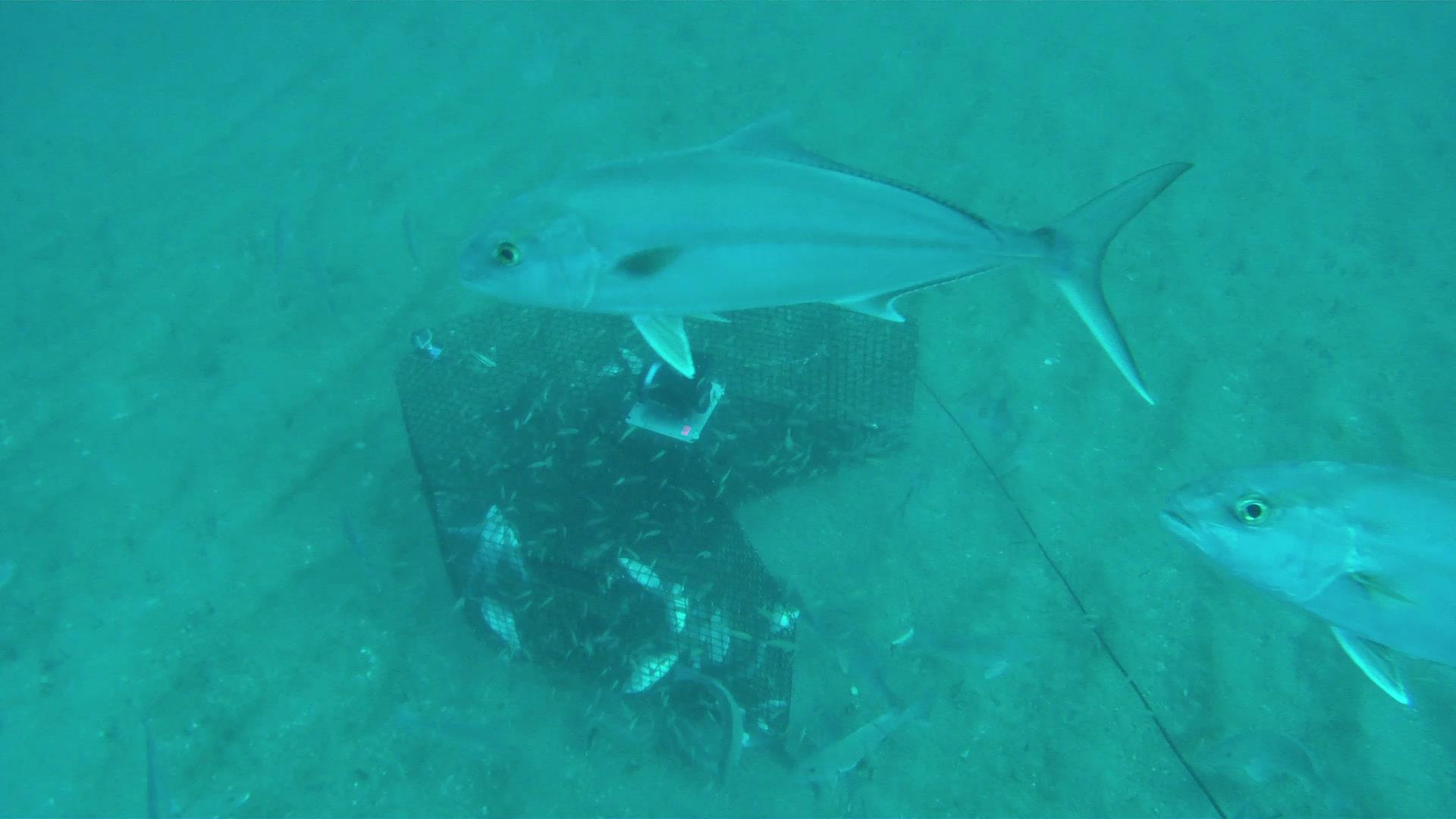 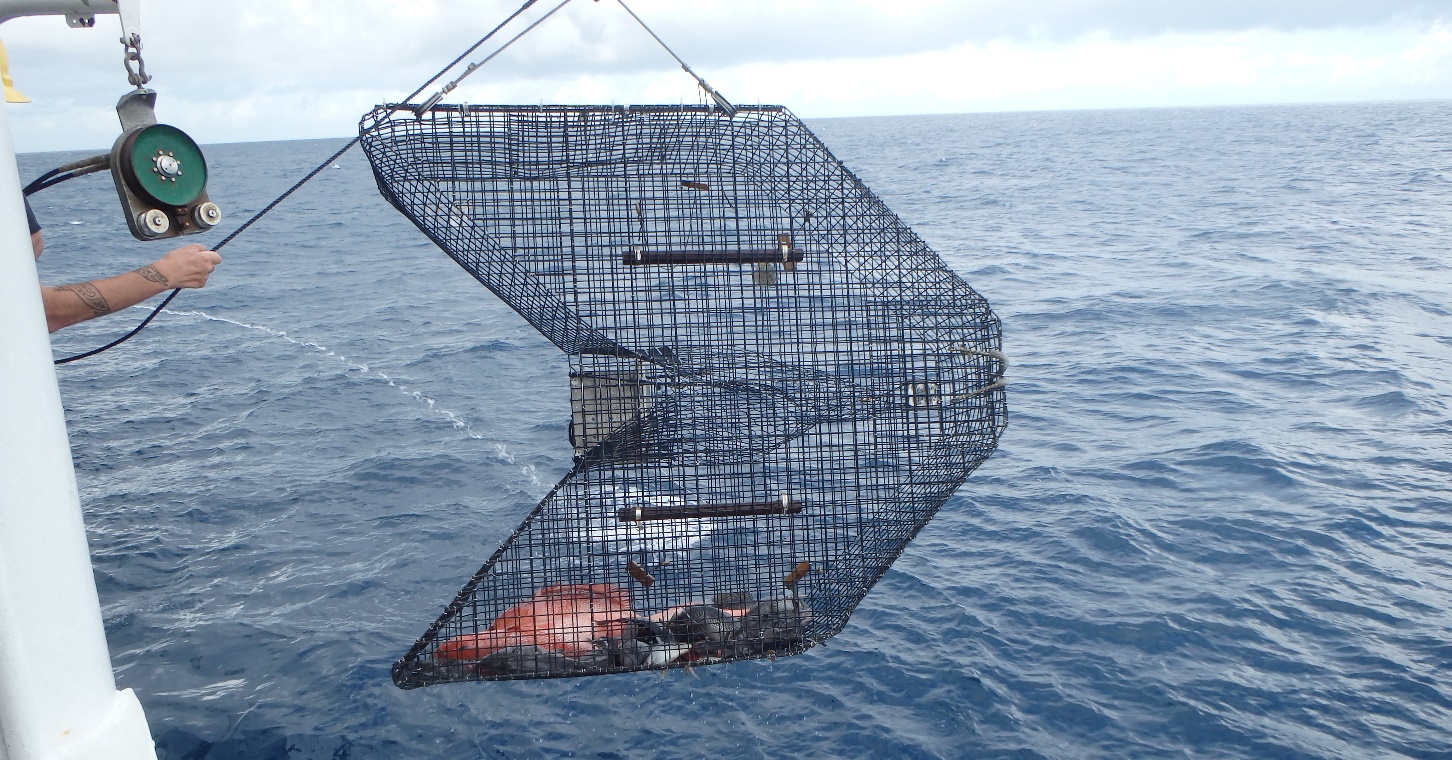 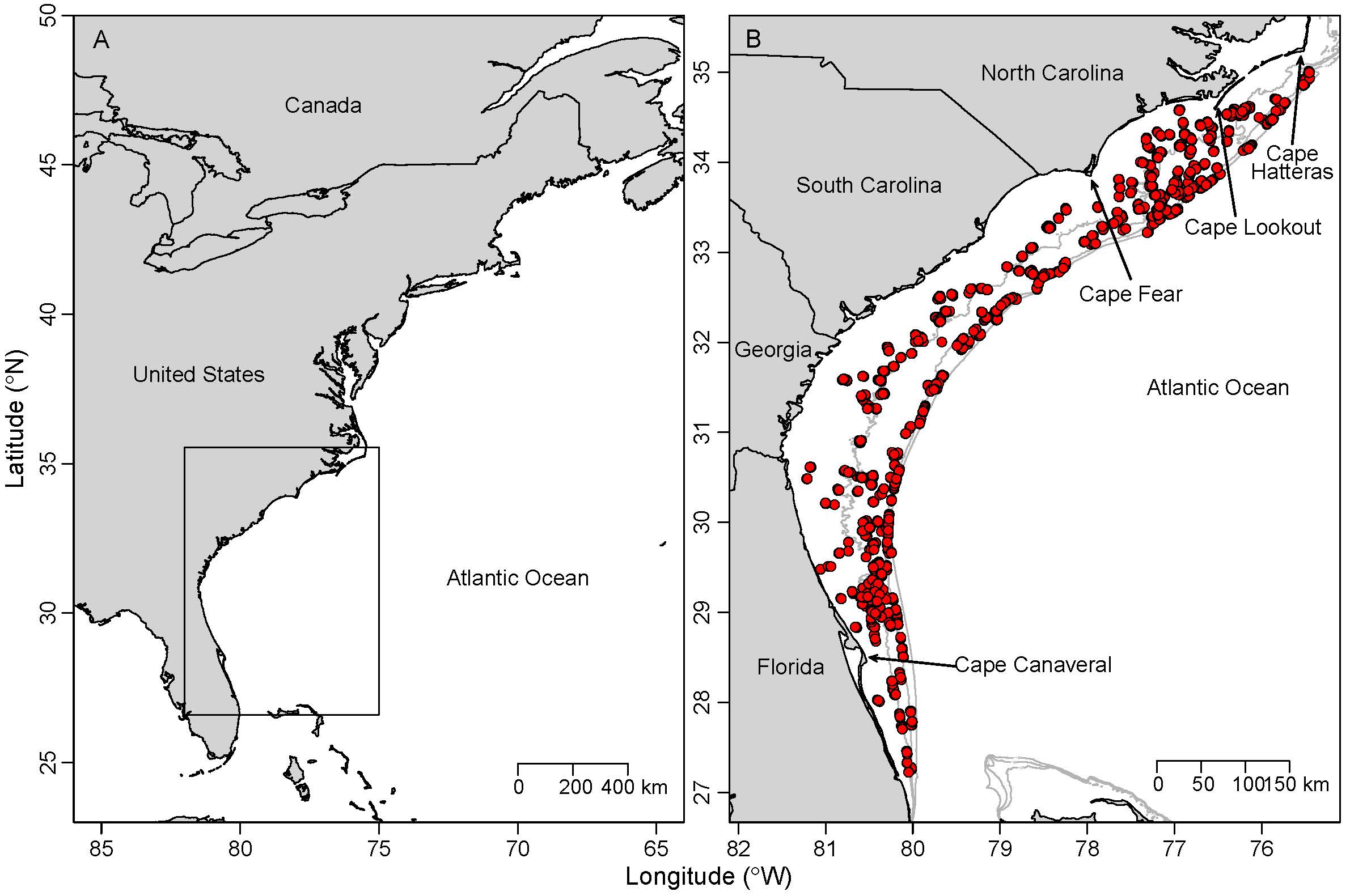 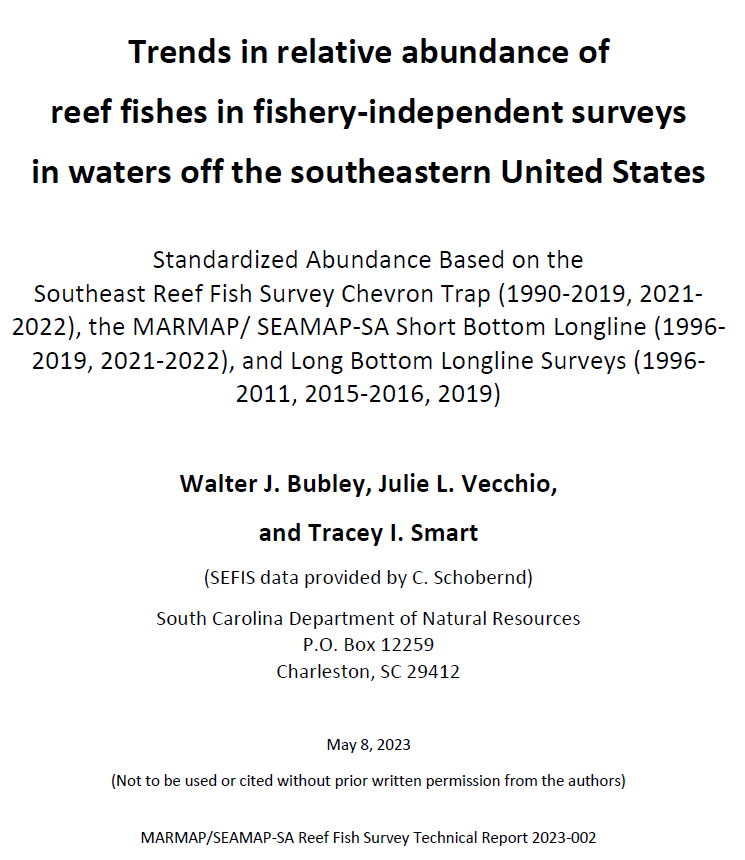 Southeast Reef Fish Survey
Large-scale baited trap and video survey
Collaboration between SCDNR, NMFS Beaufort
Targets reef habitats 15-115 m deep
Approx. 1,500 stations sampled each year
Indices of abundance, age/length/repro
SCDNR “trends report” describes trap data
Until 2022, no comparable “video trends report”
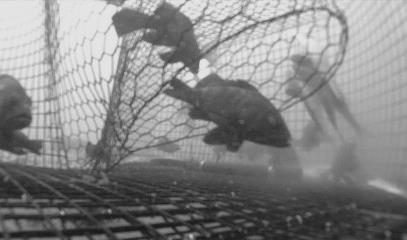 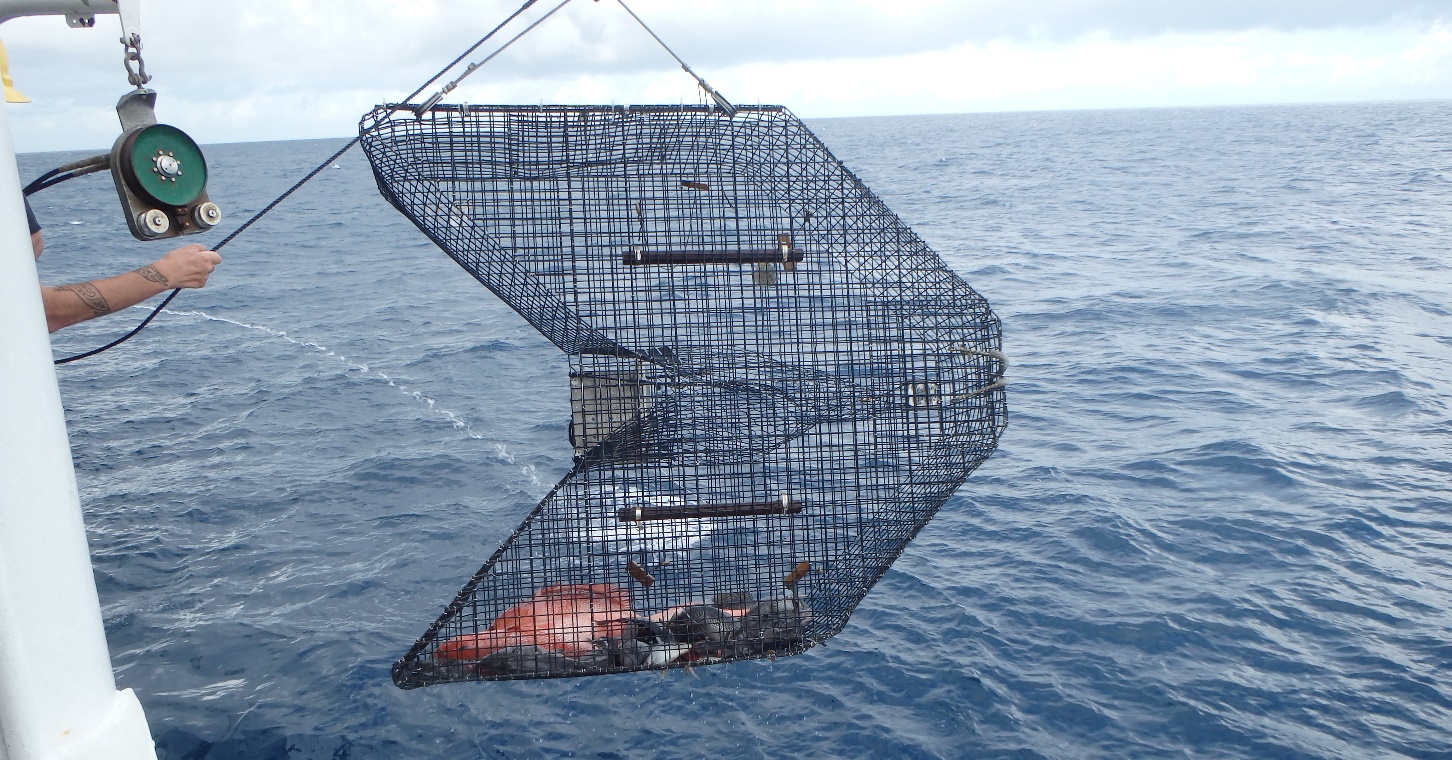 U.S. Department of Commerce | National Oceanic and Atmospheric Administration | NOAA Fisheries | Page 2
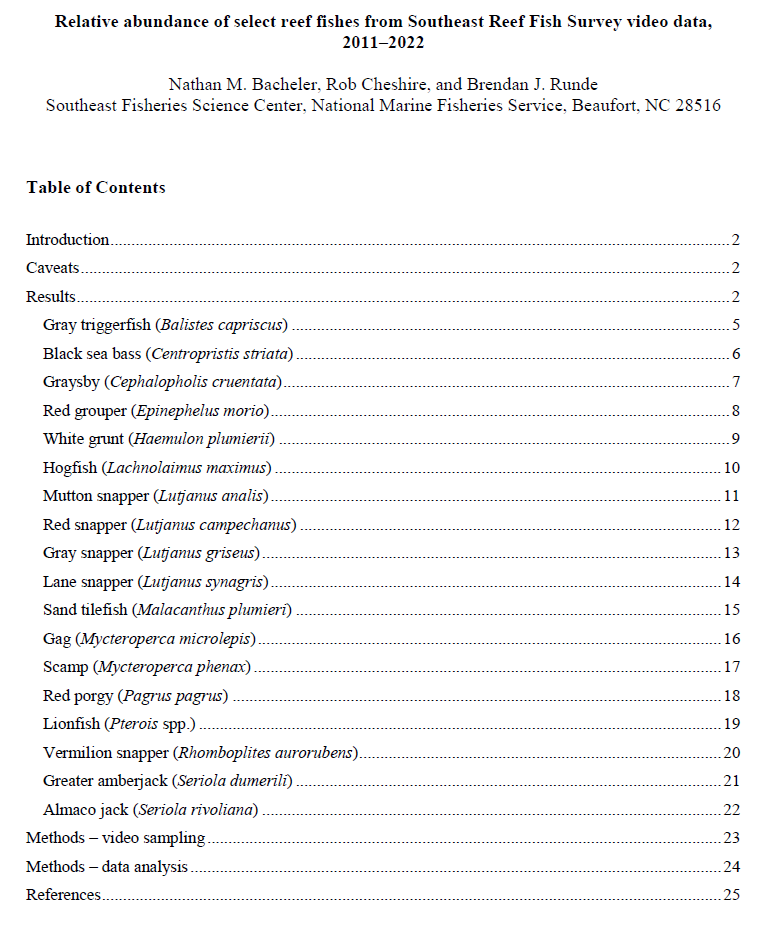 SERFS video trends report
One year delay for video reading
Statistical standardization
18 species
Expected late summer each year
U.S. Department of Commerce | National Oceanic and Atmospheric Administration | NOAA Fisheries | Page 3
SERFS video trends report - increasing
Red snapper                                   Lane snapper                               Mutton snapper
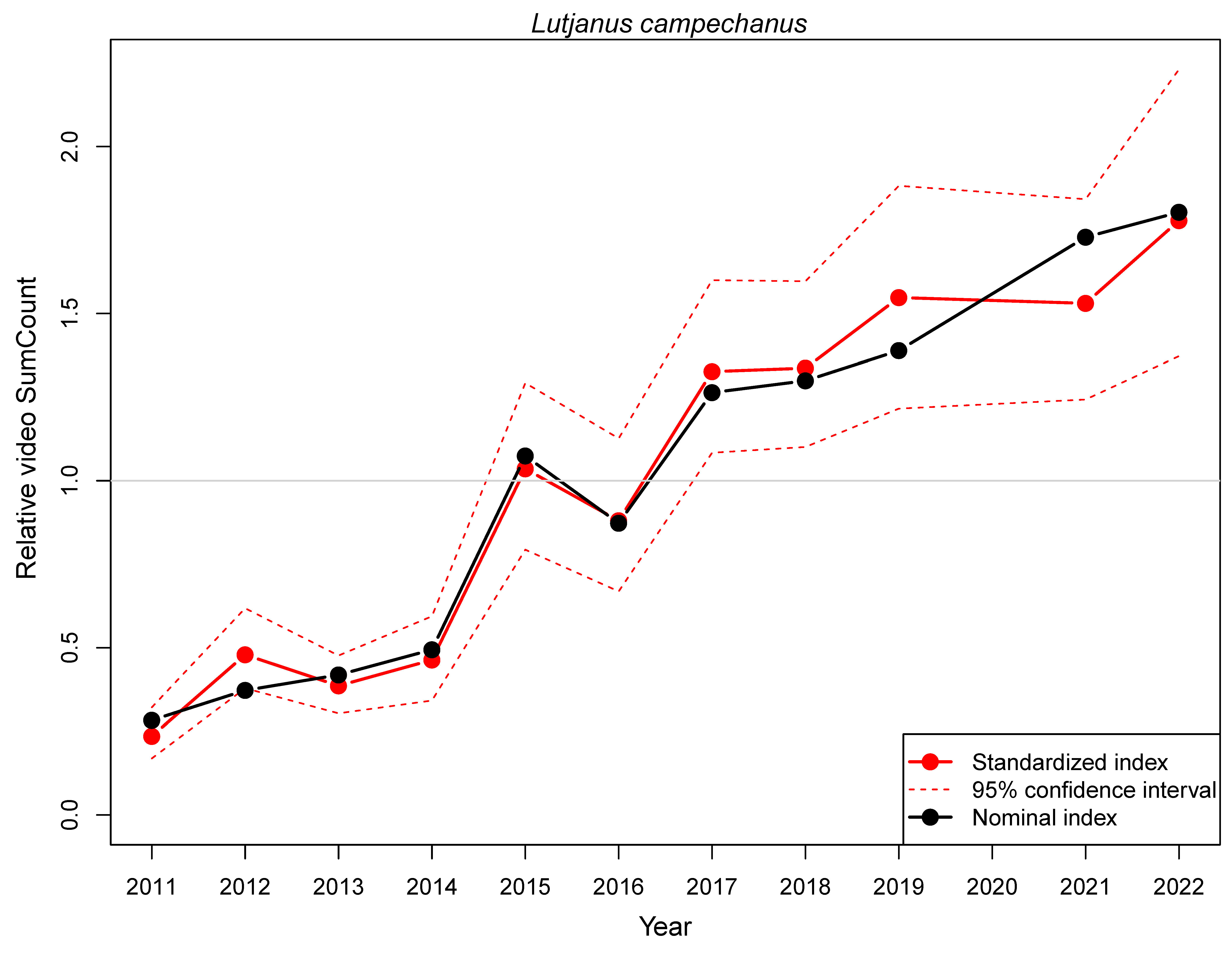 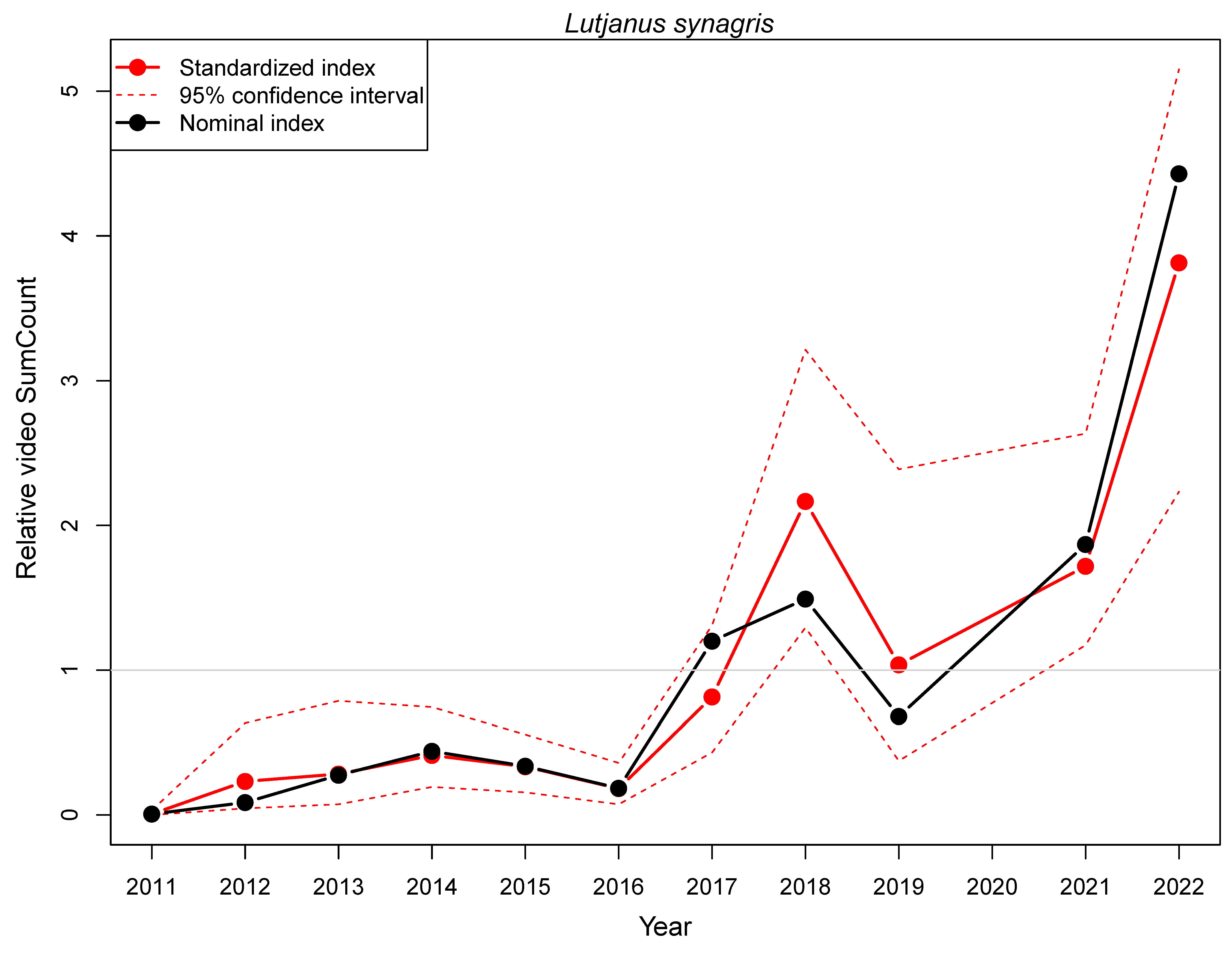 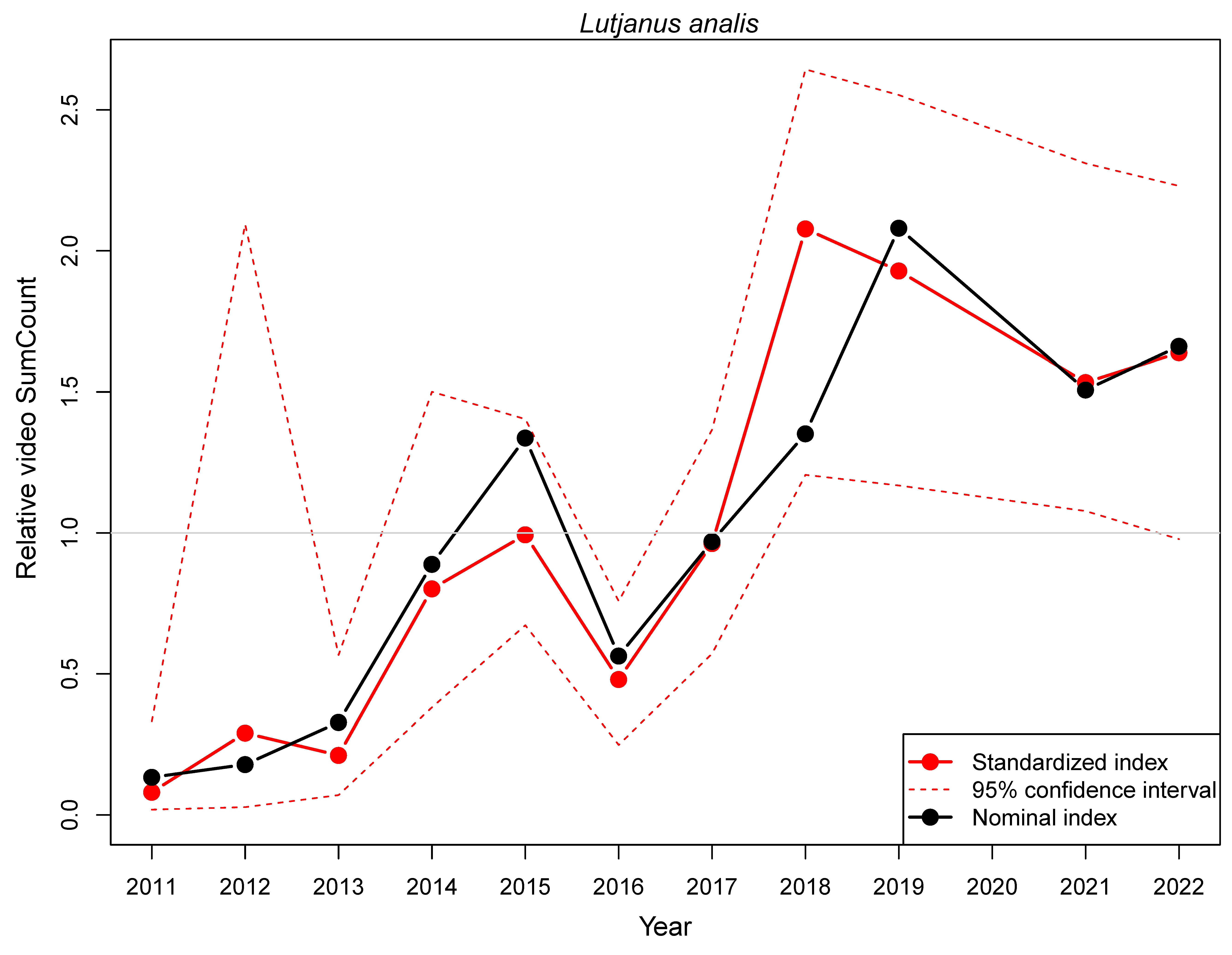 Relative abundance
Year
U.S. Department of Commerce | National Oceanic and Atmospheric Administration | NOAA Fisheries | Page 4
SERFS video trends report - decreasing
Black sea bass                                  Red porgy                                          Scamp
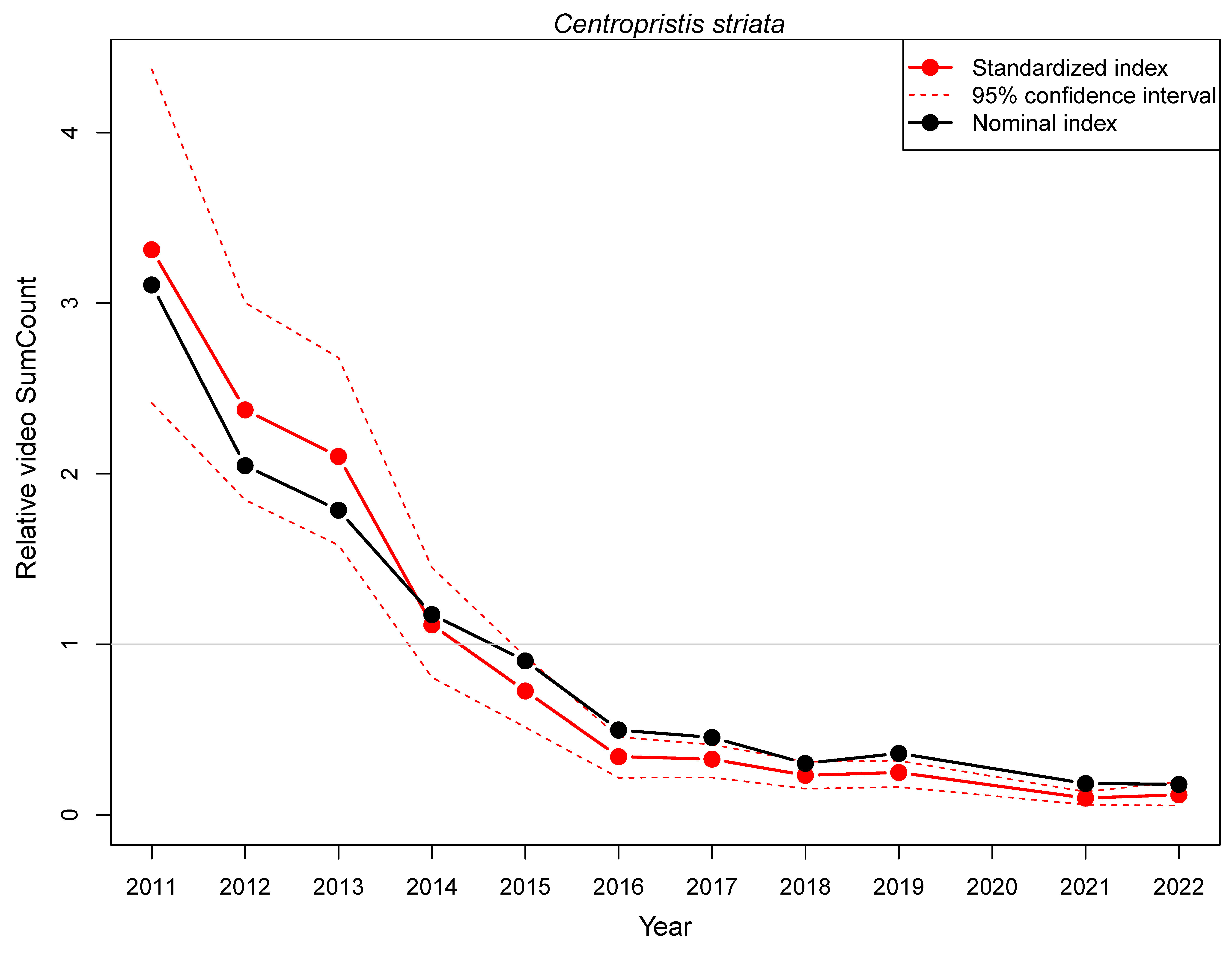 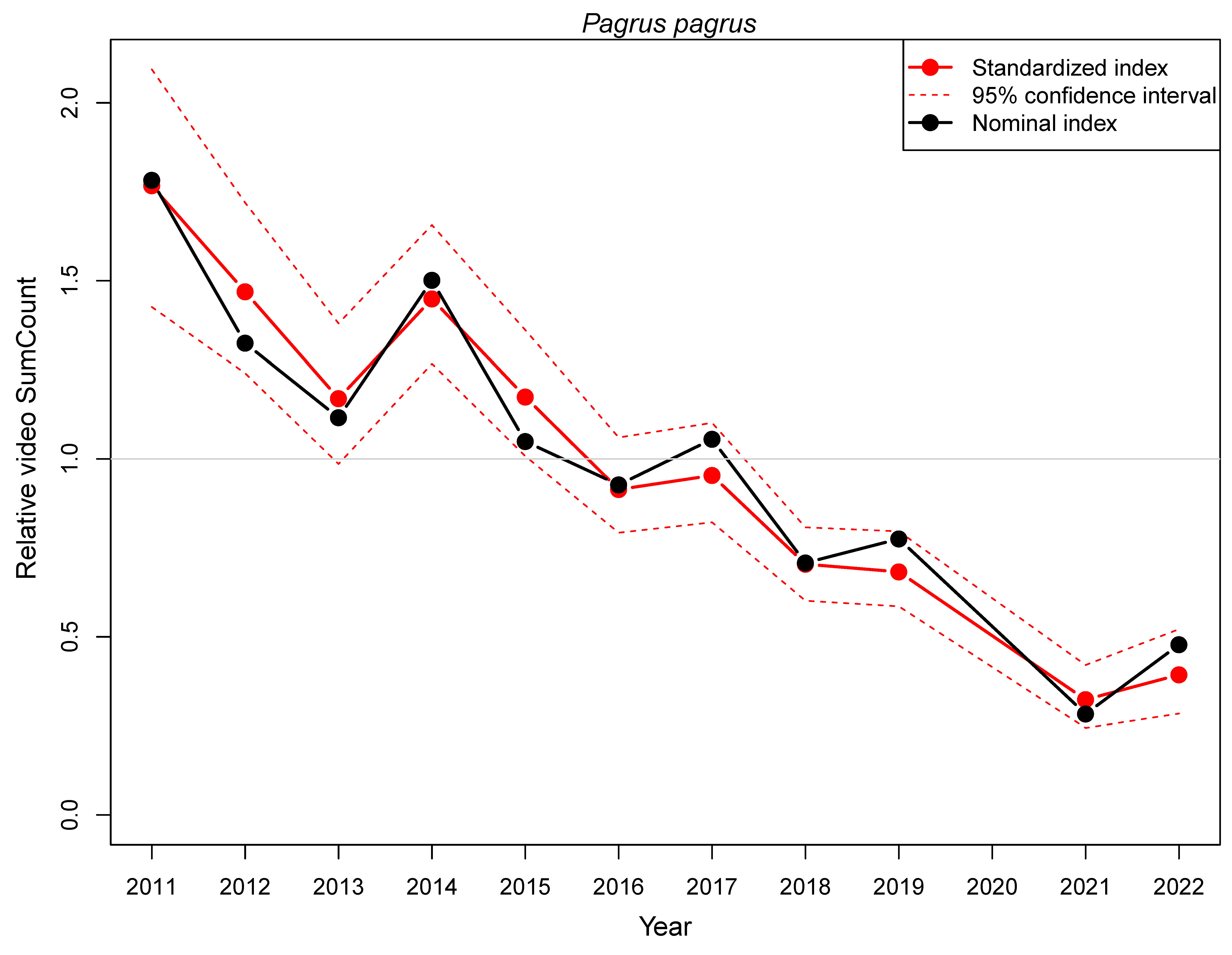 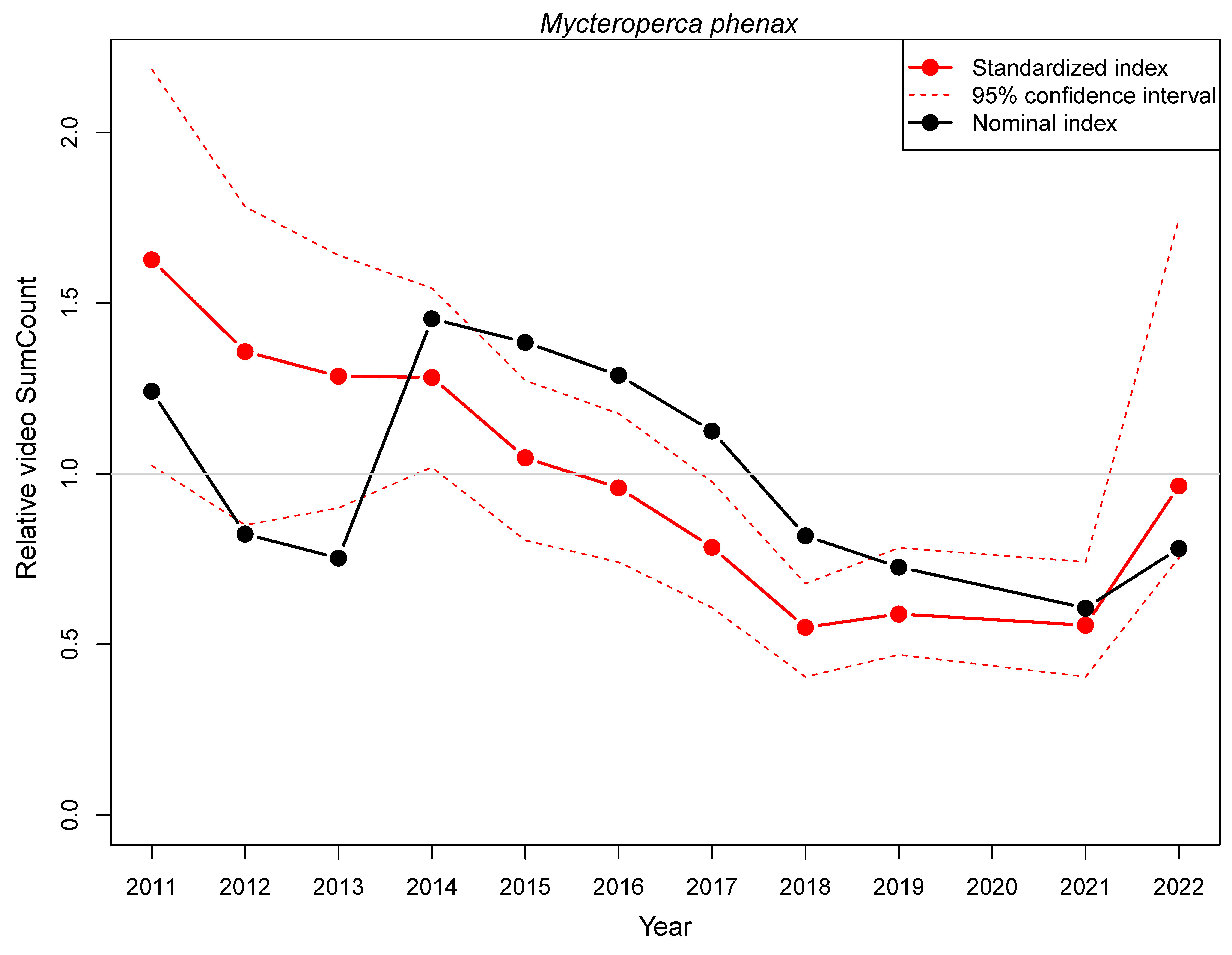 Relative abundance
Year
U.S. Department of Commerce | National Oceanic and Atmospheric Administration | NOAA Fisheries | Page 5
SERFS video trends report – variable
Gray triggerfish                            Greater amberjack                             White grunt
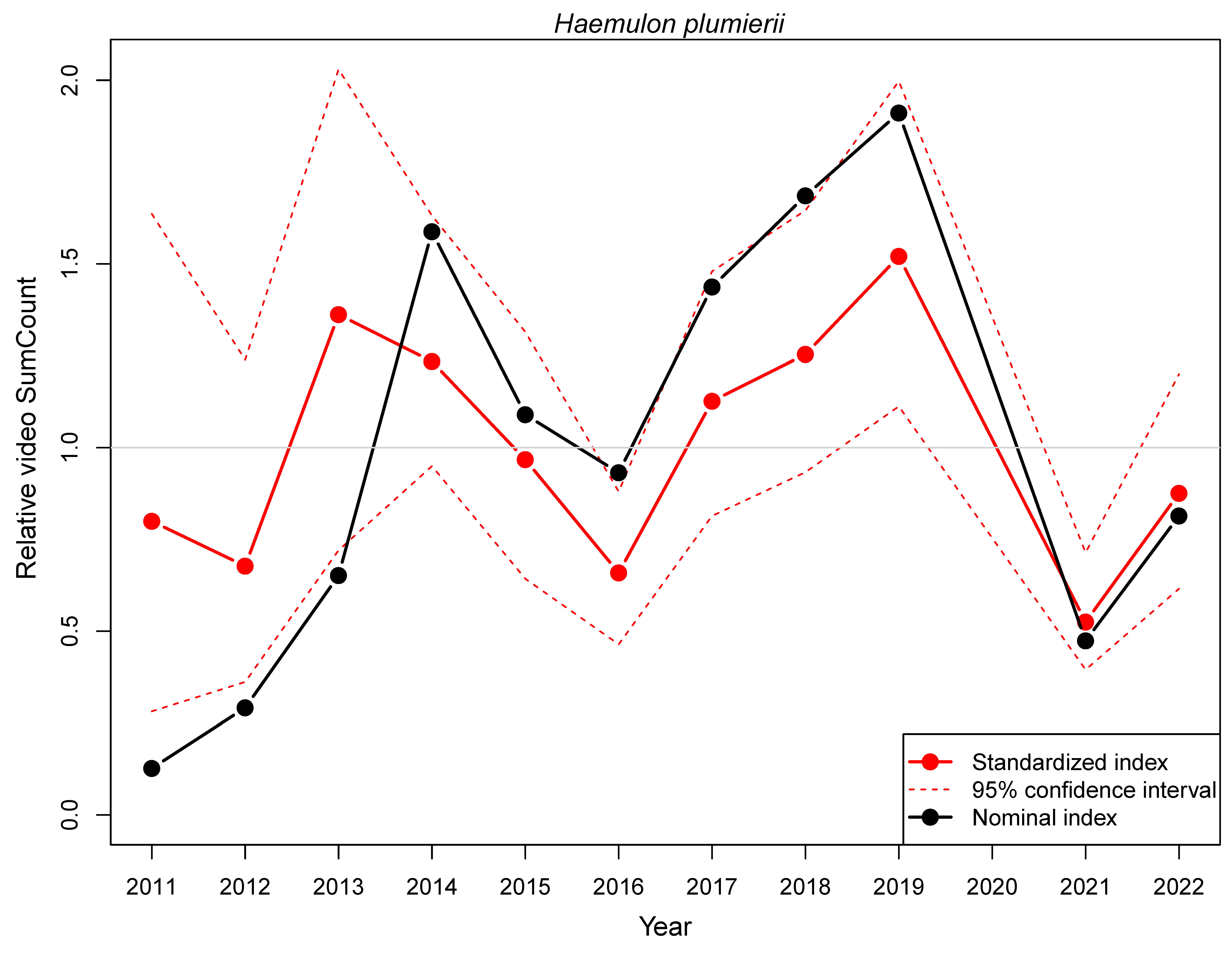 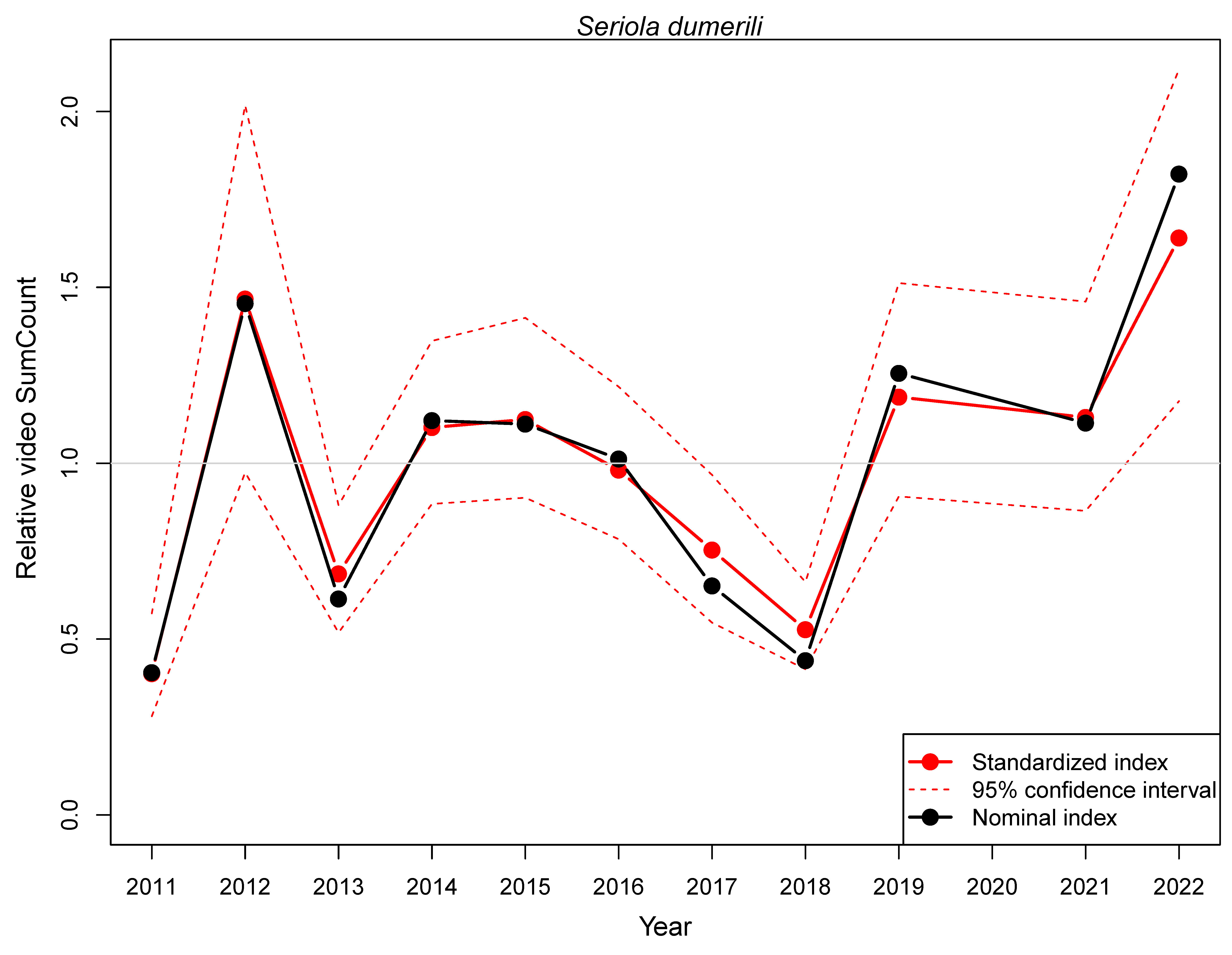 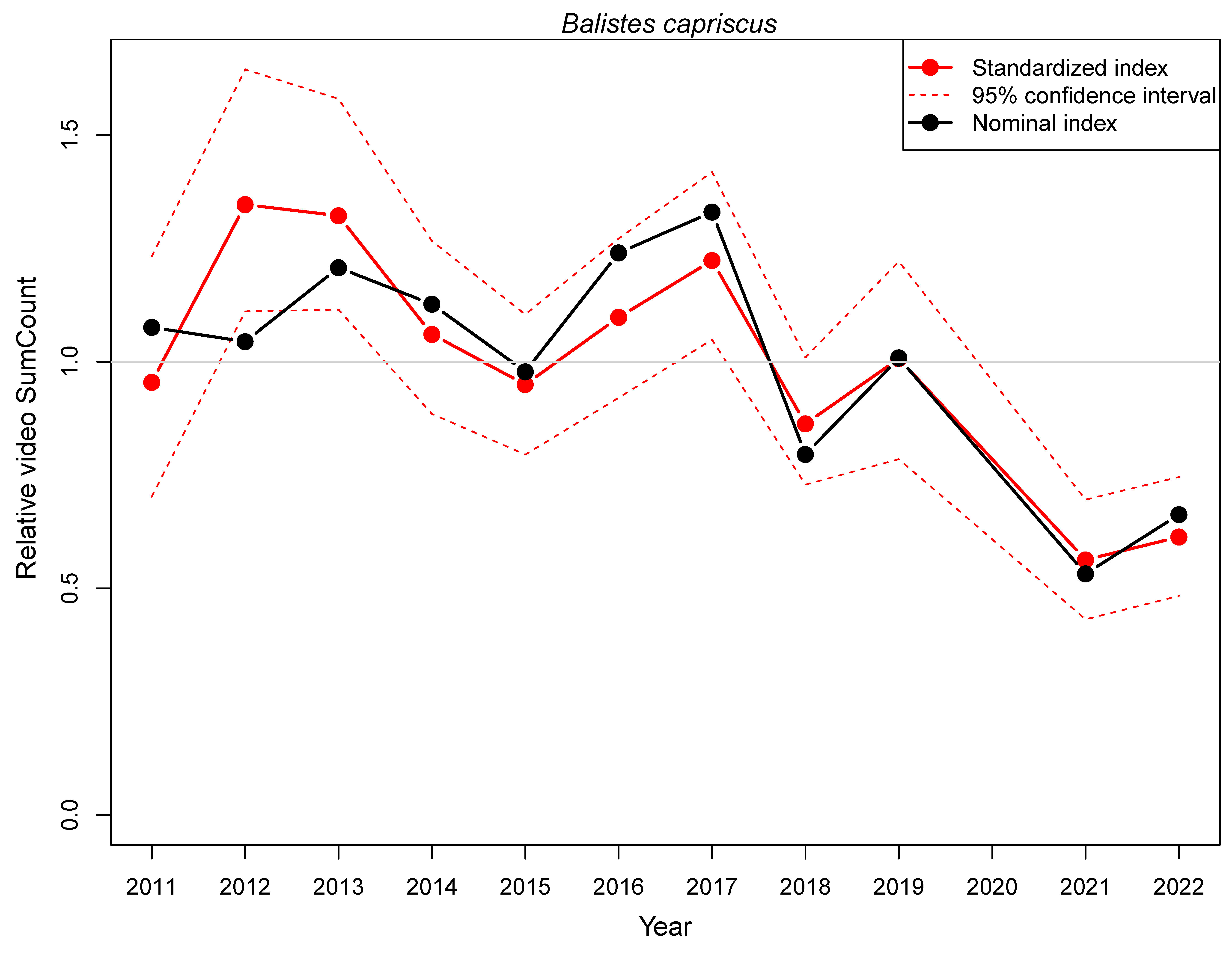 Relative abundance
Year
U.S. Department of Commerce | National Oceanic and Atmospheric Administration | NOAA Fisheries | Page 6
Developing and communicating abundance indices
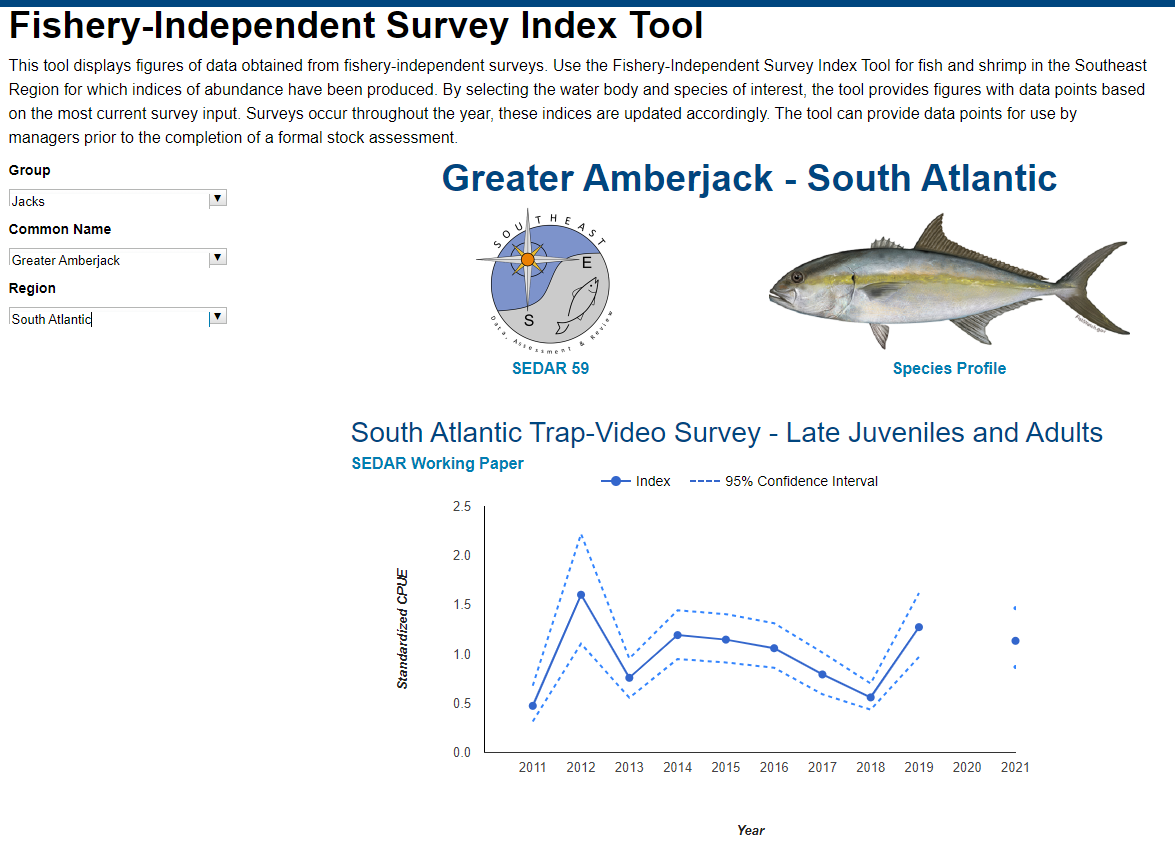 Trap and video trends reports
Will also be hosted online
Coming soon!
U.S. Department of Commerce | National Oceanic and Atmospheric Administration | NOAA Fisheries | Page 7
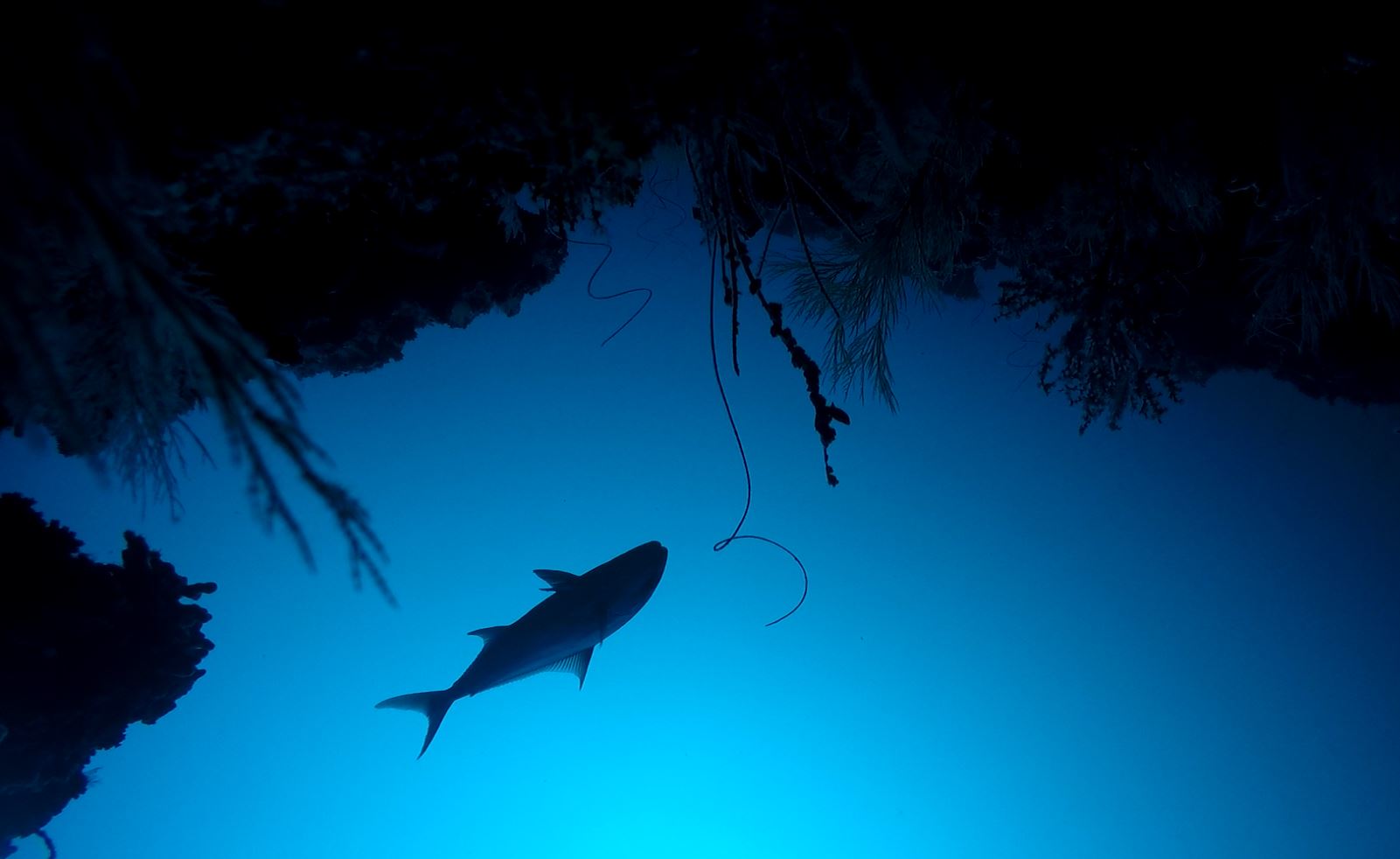 Questions?